Comparative Evaluation of Cooperative Multi-Agent Deep Reinforcement Learning Algorithms
Georgios Papoudakis, Filippos Christianos, Lukas Schäfer, Stefano V. Albrecht
Autonomous Agents Research Group
School of Informatics
University of Edinburgh
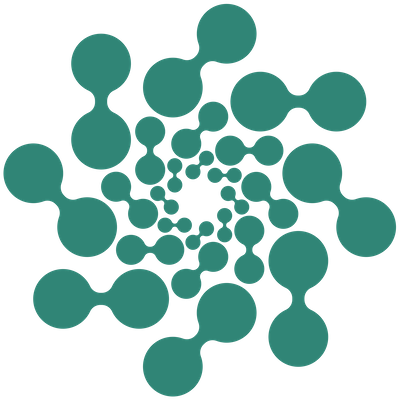 Introduction and Motivation
Algorithms
Evaluation Environments
Evaluation Metrics
Results
Discussion
Conclusion
Introduction and Motivation
Lack of commonly used benchmarking environments
Lack of consistent algorithm implementations
‹#›
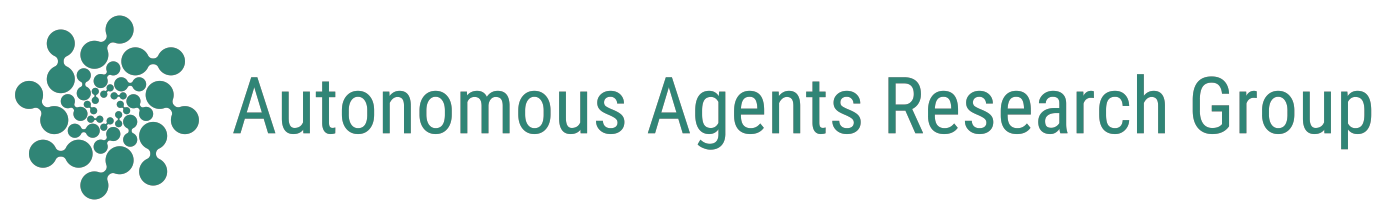 Comparative Evaluation of Cooperative Multi-Agent Deep Reinforcement Learning Algorithms

https://arxiv.org/abs/2006.07869
Contributions:
Contributions:
 
We evaluate and compare seven MARL algorithms in 23 tasks using several evaluation metrics

We discuss and analyse the main benefits and limitations of the evaluated algorithms
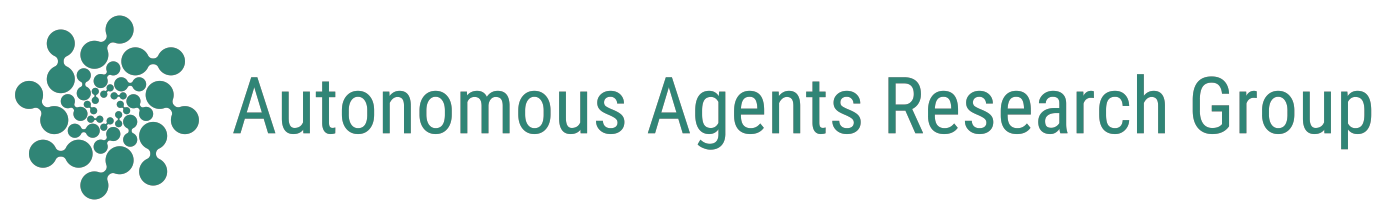 References
[1] Stephanie CY Chan, Sam Fishman, John Canny, Anoop Korattikara, and Sergio Guadarrama. 2020. Measuring the Reliability of Reinforcement Learning Algorithms. International Conference on Learning Representations (2020).

[2] Filippos Christianos, Georgios Papoudakis, Arrasy Rahman, and Stefano V. Albrecht. "Scaling Multi-Agent Reinforcement Learning with Selective Parameter Sharing." ALA  Workshop (2021).

[3] Caroline Claus and Craig Boutilier. 1998. The dynamics of reinforcement learning in cooperative multiagent systems. AAAI Conference on Artificial Intelligence (1998).

[4] Prafulla Dhariwal, Christopher Hesse, Oleg Klimov, Alex Nichol, Matthias Plappert, Alec Radford, John Schulman, Szymon Sidor, Yuhuai Wu, and Peter Zhokhov. 2017. OpenAI Baselines. https://github.com/openai/baselines.

[5] Jakob N Foerster, Gregory Farquhar, Triantafyllos Afouras, Nantas Nardelli, and Shimon Whiteson. 2018. Counterfactual multi-agent policy gradients. AAAI Conference on Artificial Intelligence (2018).

[6] Volodymyr Mnih, Adria Puigdomenech Badia, Mehdi Mirza, Alex Graves, Timothy Lillicrap, Tim Harley, David Silver, and Koray Kavukcuoglu. 2016. Asynchronous methods for deep reinforcement learning. International Conference on Machine Learning (2016).

[7] Ryan Lowe, Yi Wu, Aviv Tamar, Jean Harb, OpenAI Pieter Abbeel, and Igor Mordatch. 2017. Multi-agent actor-critic for mixed cooperative-competitive
environments. Neural Information Processing Systems (2017).

[8] Tabish Rashid, Mikayel Samvelyan, Christian Schroeder De Witt, Gregory Farquhar, Jakob Foerster, and Shimon Whiteson. 2018. QMIX: monotonic value function factorisation for deep multi-agent reinforcement learning. International Conference on Machine Learning (2018).

[9] Mikayel Samvelyan, Tabish Rashid, Christian Schroeder de Witt, Gregory Farquhar, Nantas Nardelli, Tim GJ Rudner, Chia-Man Hung, Philip HS Torr, Jakob Foerster, and Shimon Whiteson. 2019. The StarCraft multi-agent challenge. (2019).

[10] Peter Sunehag, Guy Lever, Audrunas Gruslys, Wojciech Marian Czarnecki, Vinicius Zambaldi, Max Jaderberg, Marc Lanctot, Nicolas Sonnerat, Joel Z Leibo, Karl Tuyls, et al. 2018. Value-Decomposition networks for cooperative multi-agent learning. International Conference on Autonomous Agents and Multi-Agent Systems (2018).

[11] Ming Tan. Multi-agent reinforcement learning: Independent vs. cooperative agents. International Conference on Machine Learning (1993).